PIA 2528Governance, Local Government and Civil Society
The Local State, Local Government and Democracy
Control Systems
VIDEO
What’s Ahead
Our task: look at how authority is dispersed to understand why governments act the way they do

Vertical 
Horizontal
Authority
This leads to the core issue for this course
It’s not just the U.S.: it all has to do with the intergovernmental structure, specifically how authority is dispersed in different parts of the world
Types of Government
Confederations

Federal Systems

Unitary systems
Articles of Confederation
Some power lies with the National Unit
 
Some power lies with lower units Federalism
 
Can transfer additional authority back to the sub-units but not take power away from the federated governments
Federal Relationship
Power lies with the sub-units
 
U.S. Articles of Confederation-BREXIT

European Union

Mercesor

ASEAN

Southern African Development Council (SADC)

Economic Council of West African States (ECOWAS)
Confederation and loose confederal relationships
FEDERAL SYSTEMS

This is the key Distinction:	
 
	1.  Lower units cannot break away from the National 
	Unit
	
	2.  National Unit cannot take power away from the lower units
Federal Relationships
Federalism
Second-order subdivisions (e.g. states) hold some inviolable powers, for example, in the U.S.:
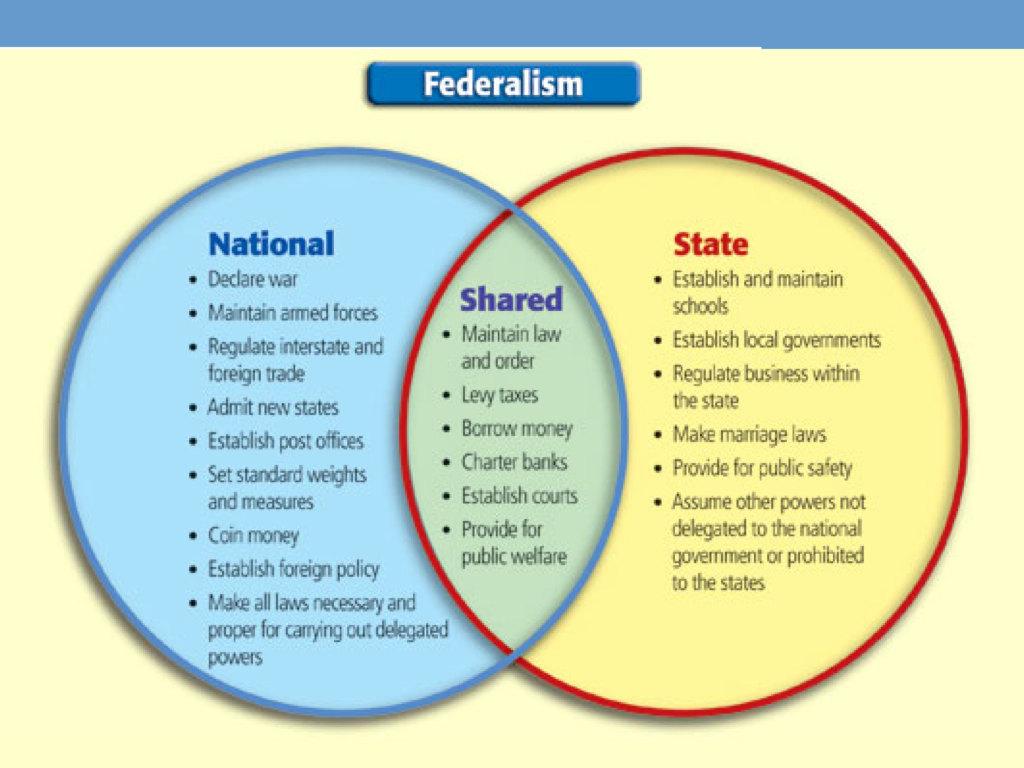 Layer Cake vs. Marble Cake
Iraq?
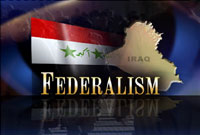 Evolution of Systems: the U.S.
Evolution: from layer to marble cake

Why the shift to mixed marble? What effect do you think the shift has had on governance?
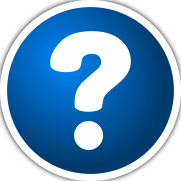 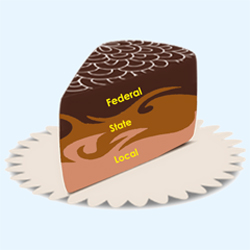 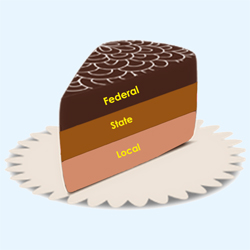 Examples:	

		USA
		Mexico
		Canada
		Germany - Federal Republic
		Nigeria
		Brazil
		India
		Russian Federation
		Austria
		Switzerland
Federal Relationships
All power ultimately lies at the national level

What power the local level has, is given to it by the national level

The power that the national unit has given to the local level can also be taken away from it
Unitary Systems
Examples:
	
 		United Kingdom
		France
		Denmark
		Costa Rica
		Thailand
		Kenya
		Ivory Coast
		South Africa?  (Unitary or Quasi-Federal)
		Hungary
Unitary Systems
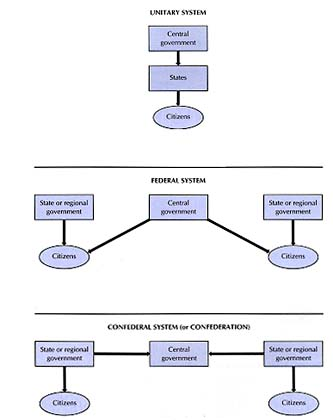 A Comparison of Systems
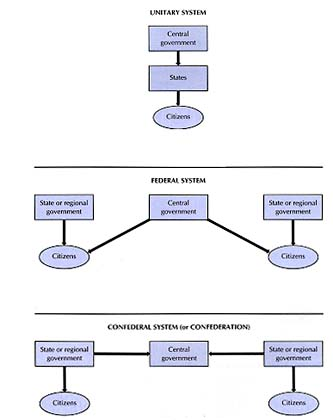 Continuum of Vertical Dispersion
We can arrange states on a continuum depending on how centralized power is in the main government
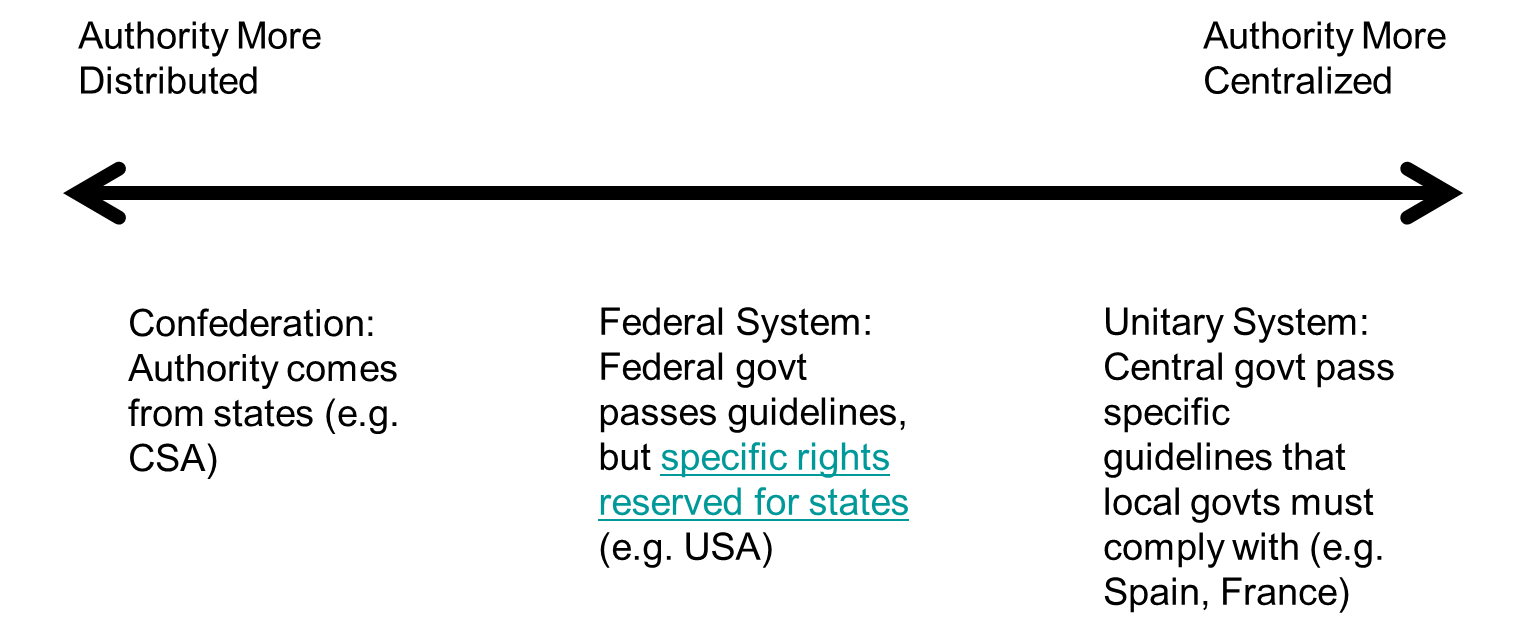 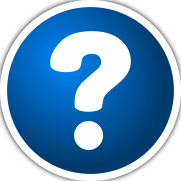 Unitary & Federal Systems
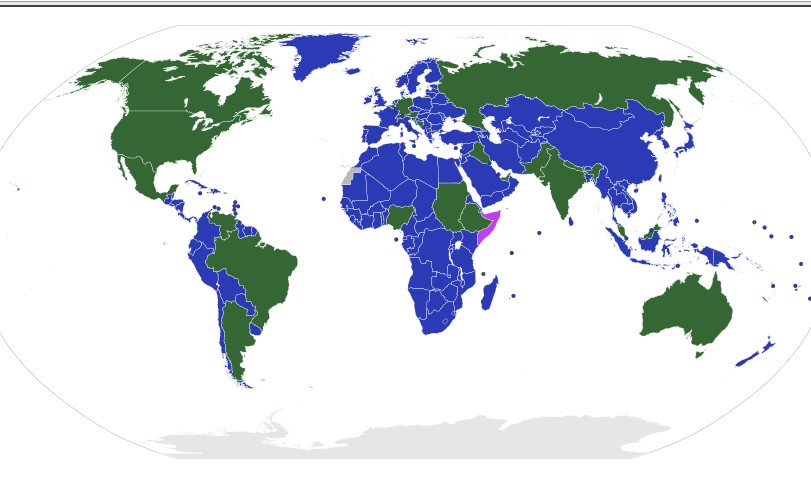 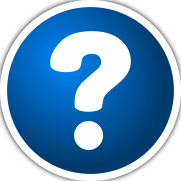 United Kingdom: a Unitary Government
Unitary state:  centralization of power  in nation’s capital, little autonomy for sub-divisions
First-order government
Local government
Since 1999- devolution of power to more local levels:  new Scottish parliament can now 	raise taxes, run Scotland’s medical services
Evolving Devolution
United Kingdom: a Unitary Government
Since 1999- devolution of power to more local levels:  new Scottish parliament can now 	raise taxes, run Scotland’s medical services
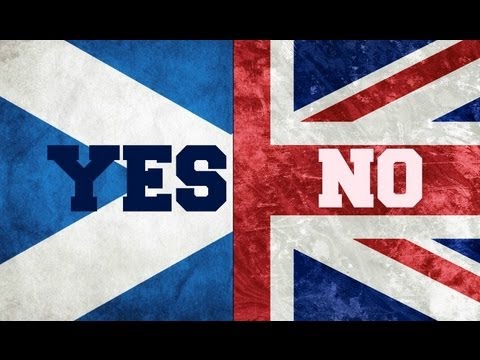 Returning to a Strange Policy- Unitary Systems in Federal Systems
Decentralized decision making in policies (but feds supreme) 

“Power struggles” & tension 

Battle: tailoring policies to specific locales v. creating uniform policies (e.g. civil rights leg.)
Separation of Powers
Greater horizontal dispersion of power, requires coordination to enact policy, slows process
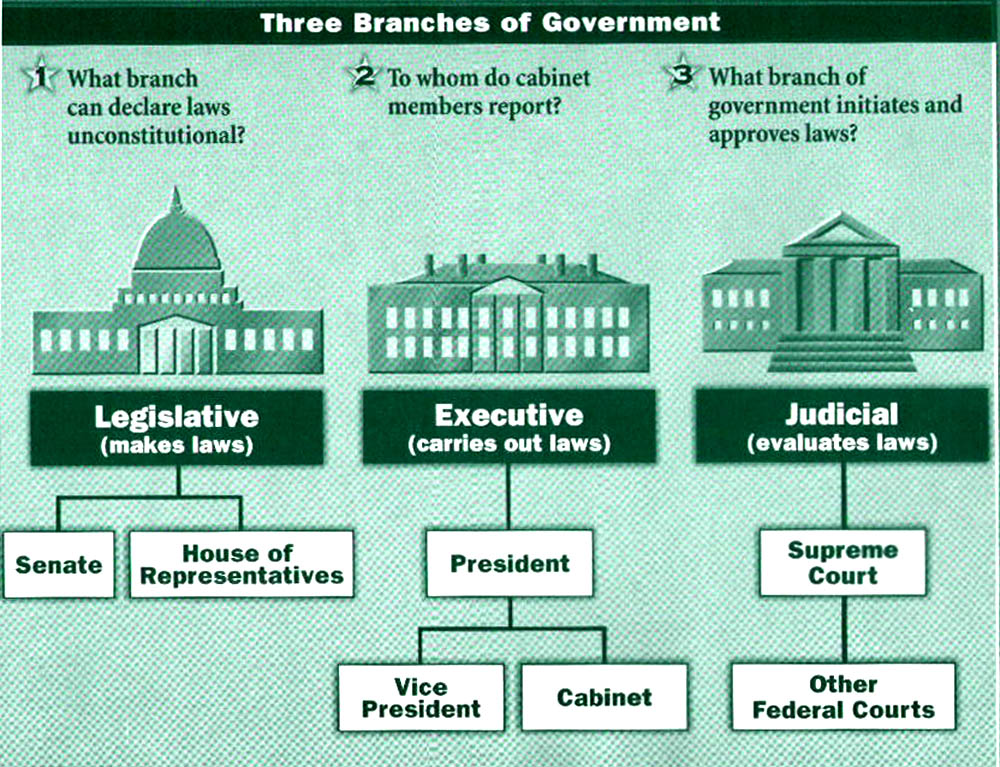 Separation of Powers
Each particular branch has special powers and can weigh in on an issue
For example: budget policy

Example of separation of powers in action: the “Debt Ceiling”
United Kingdom- A Fusion of Powers
The executive branch is an offshoot of the legislation branch
How? The prime minister is from the winning party in the legislative branch, assembles a cabinet from legislature 
Examples: Germany, U.K., Japan 
Cabinet selected by legislature which is elected by voters
Other Forms of Horizontal Dispersion: Iron Triangles
Separation of powers explain some, but not all of horizontal dispersion
Division by functional policy area (e.g. heath, agriculture)

Each actor gets “something” in return, overlapping interests

Key “fuels”: logrolling, pork barrel
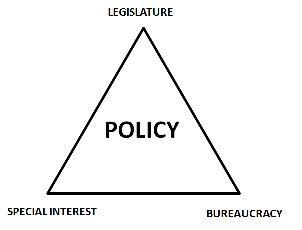 Summing Up
Dispersion of authority in a government both vertical and horizontal can affect policy outcomes 

Vertical dispersion: unitary, federal, and confederal 

Horizontal dispersion: separation of powers & fusion powers
Decentralization and Local Government: Models
Devolution- Political

Deconcentration- Administrative

Delegation- Public Organizations

Privatization- Contracting Out
Decentralization: An Overview
The Local Governance Debate

Devolution of Authority
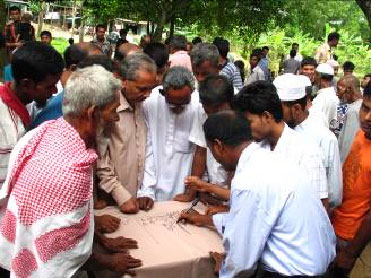 The Primary Unit of Government
Municipality: Lowest level with Bureaucrats

English/American
Town vs. county (Rural vs. Urban)

Continental European
Commune (no distinction between rural and urban)
The Local Meeting
European Union Poster
Decentralized Governance:
Subsidiarity- higher units of Government should not do what can be done by lower units

Principle used by European Union

Not necessarily Based on the separation of powers
Denmark Communes
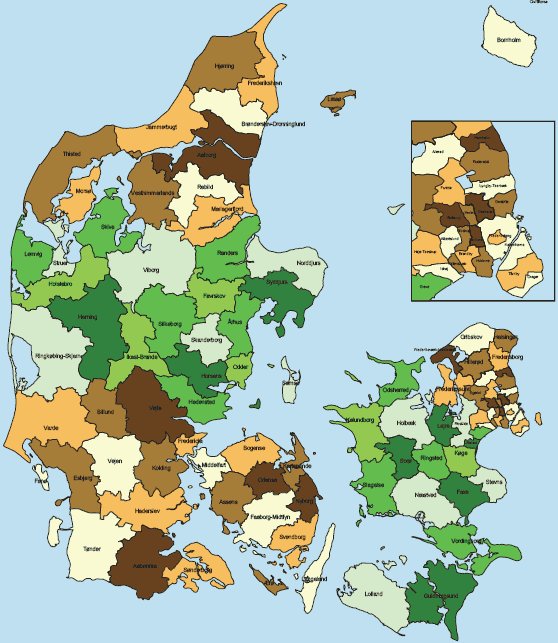 What Local Government Does
Services- Depend Upon:

Fiscal/budget allocation
Taxes and transfers

Planning
Strategic priorities

Managing
Implementing (water, sanitation, roads, etc)
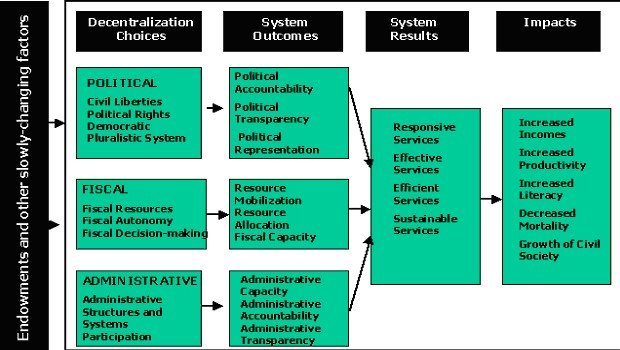 The Incoherence of U.S. Policy
From “night watchman state” to behemoth 
89,500 separate governments 
Why do you think government has changed in the U.S. so much in the last 150 years? 

Intentional & unintentional: “whole system lacks coordination, coherence, and control” (Peters 2013)
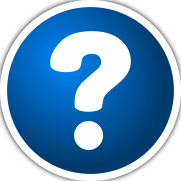 The Size of U.S. Government: Unitary below the state
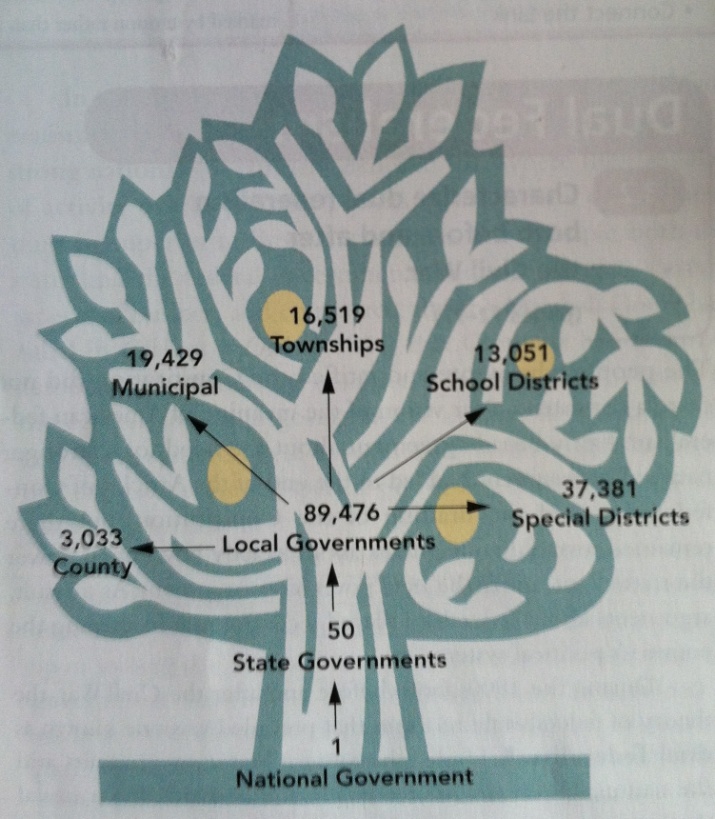 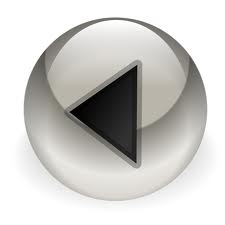 The Development vs. Governance Debate
States will necessarily remain central actors in development policy and development management."  

Milton Esman (born
 	in 1917 (Cornell)
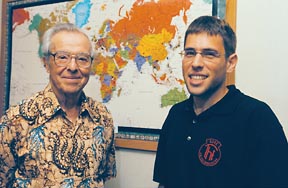 Local Government and theLocal State
Local State – Local administration Offices

Functional vs. Territorial Control

Devolution

Urban vs. Rural 

Urban linked with Rural
Weak
Weak
Strong
Strong
State-mezzo Weak
Strong
State Societal Linkages
Central State - Macro
SOFT STATE…………………………….PREDATORY STATE
Mono-State…...INTERGOVERNMENTAL Systems in place.…..Local State
Civil Society - Micro
Local - SOFT STATE….………………LOCAL GOVERNMENT
Deconcentration- Local State
Functional vs. Prefectoral

Prefectoral integrated

Prefectoral unintegrated
Control Systems
Functional
Home Affairs
Local Govt.
Public Works
Agriculture
Education
Labor
Public Works
Office
District Ag.
Office
District Ed.
Office
District
Labor
Office
Council
Control Systems
Prefectoral - Integrated
Interior
Local Govt.
Public Works
Agriculture
Education
Labor
District
Office
District Ag.
Office
District Ed.
Office
District
Labor
Office
Public Works
Office
Council/Chief
French Prefect Jura RegionAissa Dermouche
Colonial District Commissioner (Prefect)
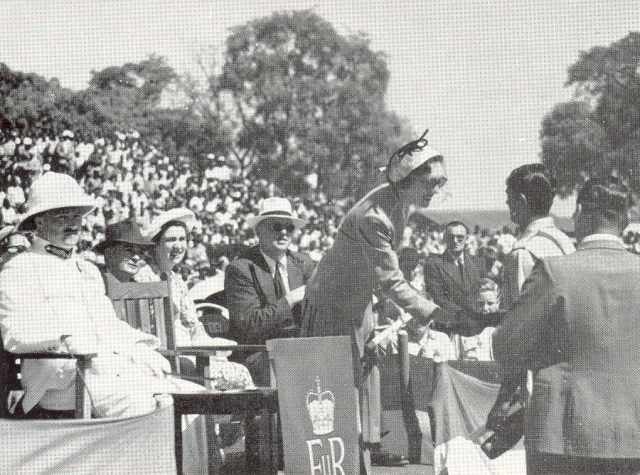 Control Systems
Prefectoral - Unintegrated
Interior
Local Govt.
Public Works
Agriculture
Education
Labor
Police
District
Office
Police
Council/
Chief
Public Works
Office
District Ag.
Office
District Ed.
Office
District
Labor
Office
Deconcentration
DelegationCity Water Supply System
Agricultural Extension-Laos
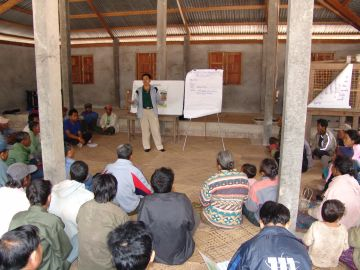 PRIVATIZATION- Government as Client
On the topic of giving up poweR.  The FinAL Step
Privatization:  Transfer function out of government sector to the For Profit or Non-Profit Sector
For example, private prisons
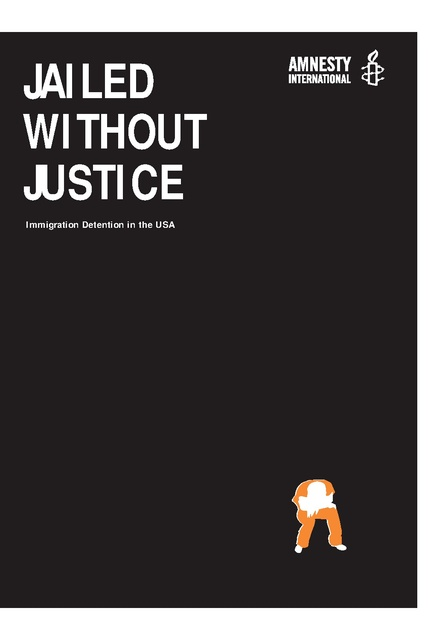 Uncivil Society- The Past and the Future?
VIDEO
Sharpeville Massacre- Predatory State(21 March, 1961).  Back to the Uncivil state later in the course.
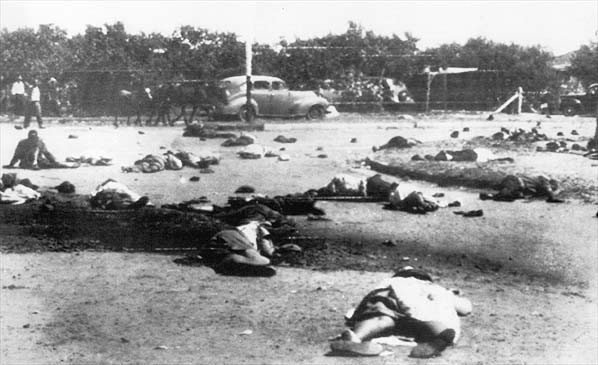 Discussion Session
Governance and Democracy
Robert Dahl, A Preface to Democratic Society
What is at the Crux of “Madisonianism?”

How would you critique Madisonianism?

What is the difference between “republicanism” and “democratism” (small d and small r).

What is the unique problem of power, according to Dahl? How does one deal with power?
Steven Levitsky and Daniel Ziblatt, How Democracies Die
What are two ways that Authoritarians Can Come to Power?

What are the Characteristics of an Authoritarian?

What Does Gatekeeping mean from the perspective of Protecting Democracy?

How relevant is the History of Authoritarianism to America in 2018?
Rudyard Kipling, “How Fear Came”
Note the Title of Bob Woodward’s new book?

Define the ”Law of the Jungle?”  [No rules or natural laws]

What is “Fear” in Governance terms?

How does this 19th century story relate to the second decade of the twentieth century.
Nadine Gordimer, “Town and Country Lovers”
What do these stories say about South Africa?

What do they say about the legal and moral landscape of the Country?

Do these stories describe what is at the Heart of Racism?  [Money, Violence or Sex?]

How do the stories relate to Democracy and Governance?
Background Discussion
Discussion One: What is unique about Governance in different parts of the world?
   
	Discussion Two: Limited Government- 

			What is it?

			Why do States Fail?
	
	Discussion Three:  Command Economy? Is it Dead?